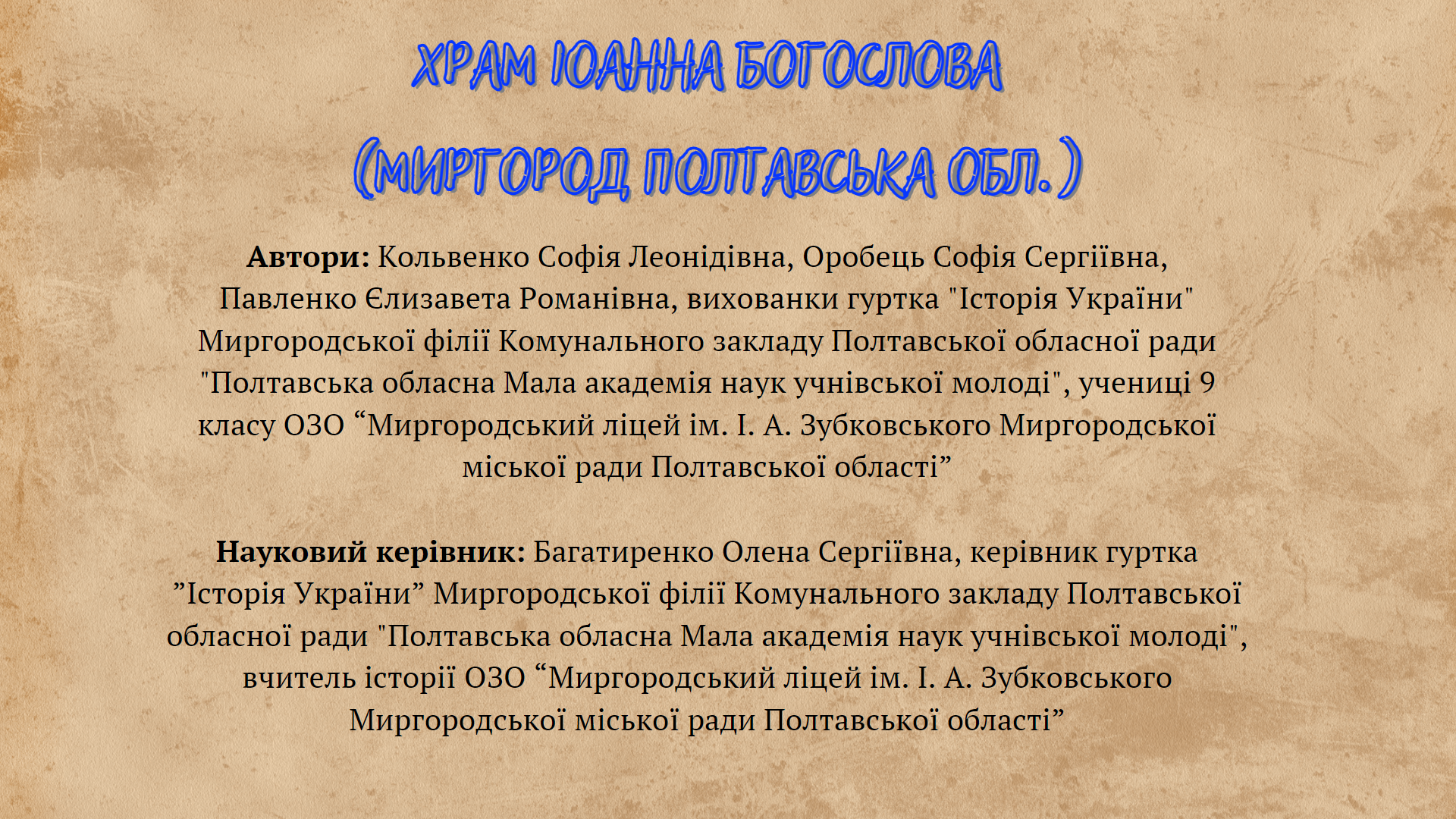 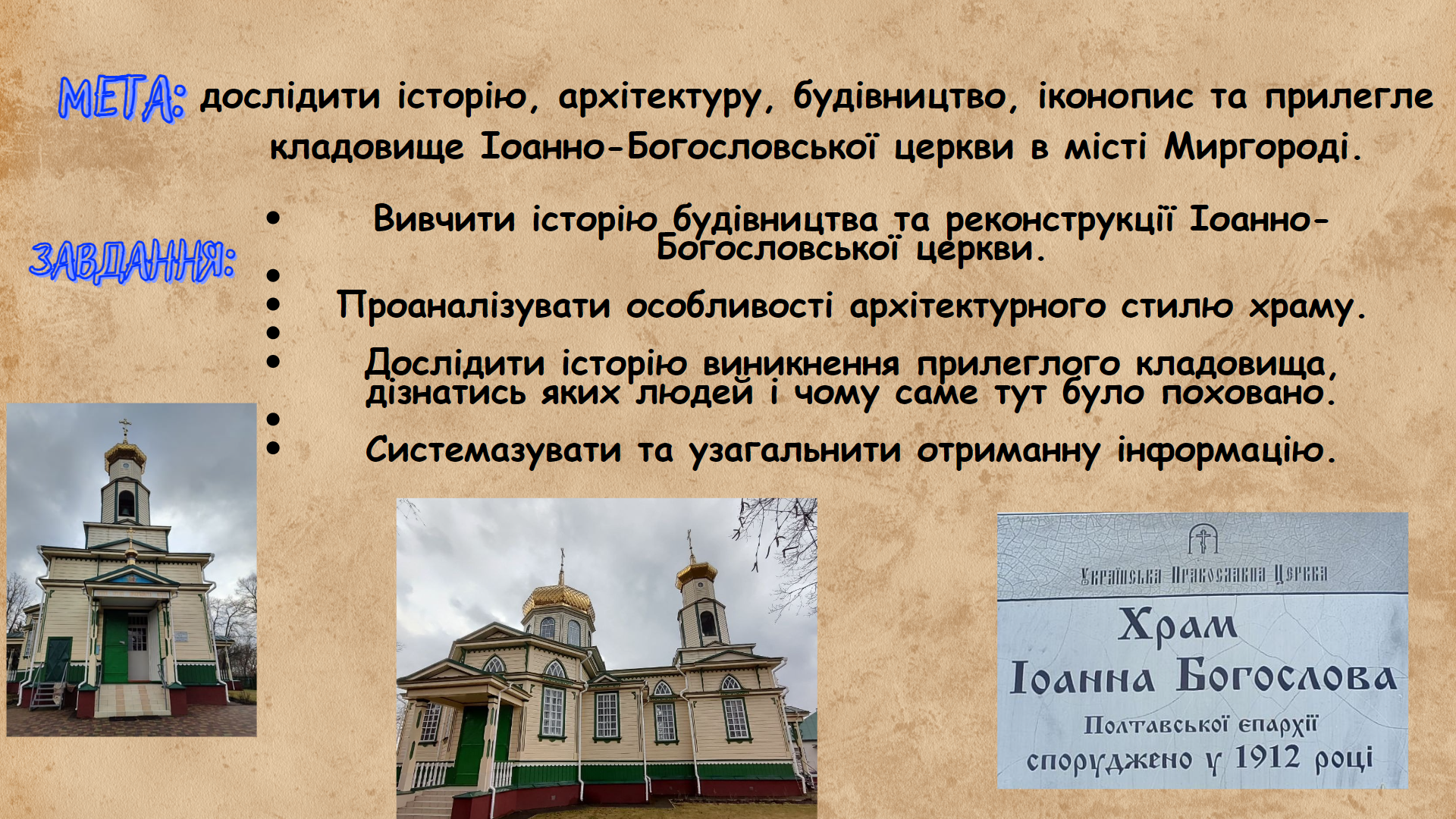 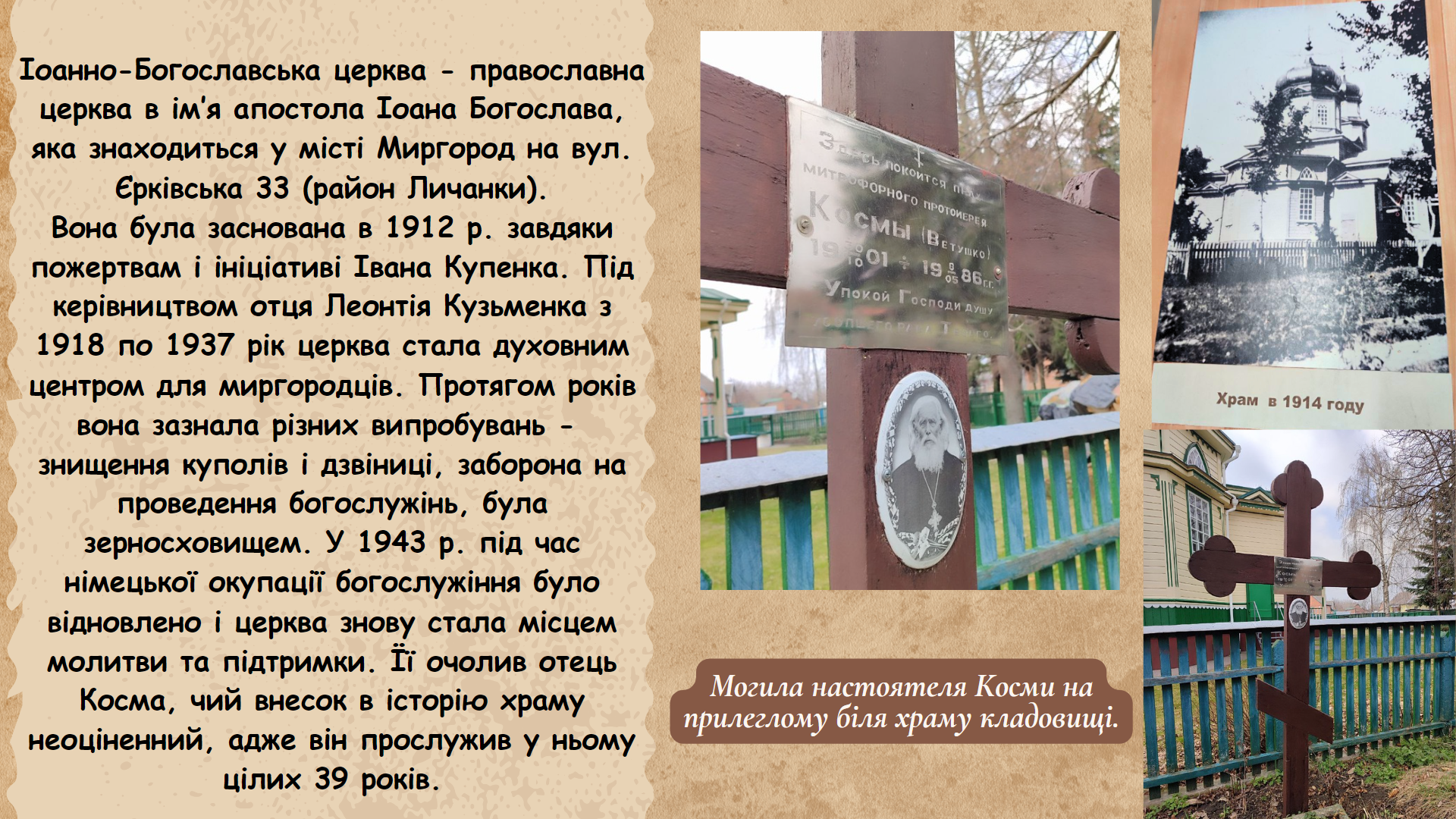 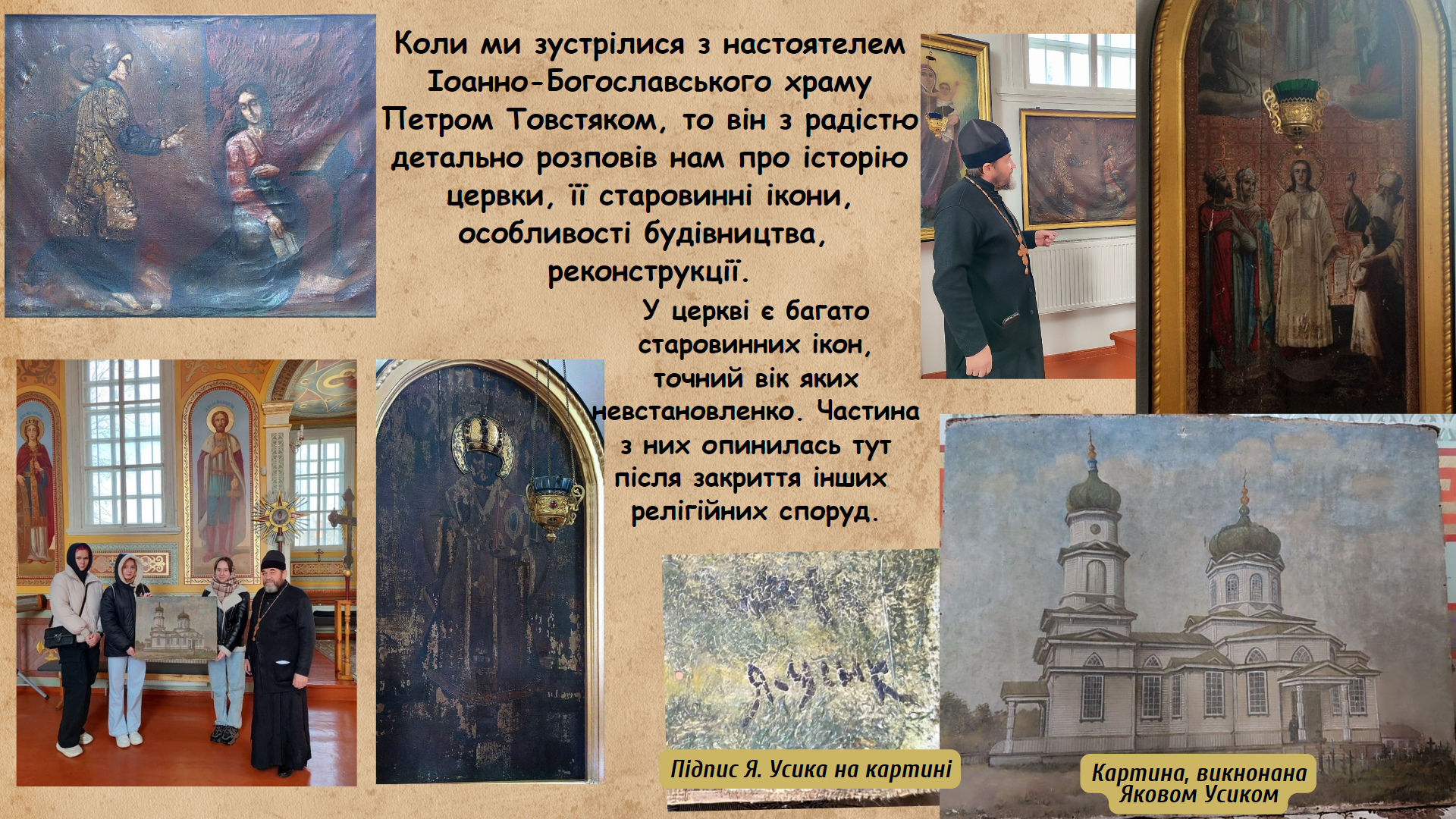 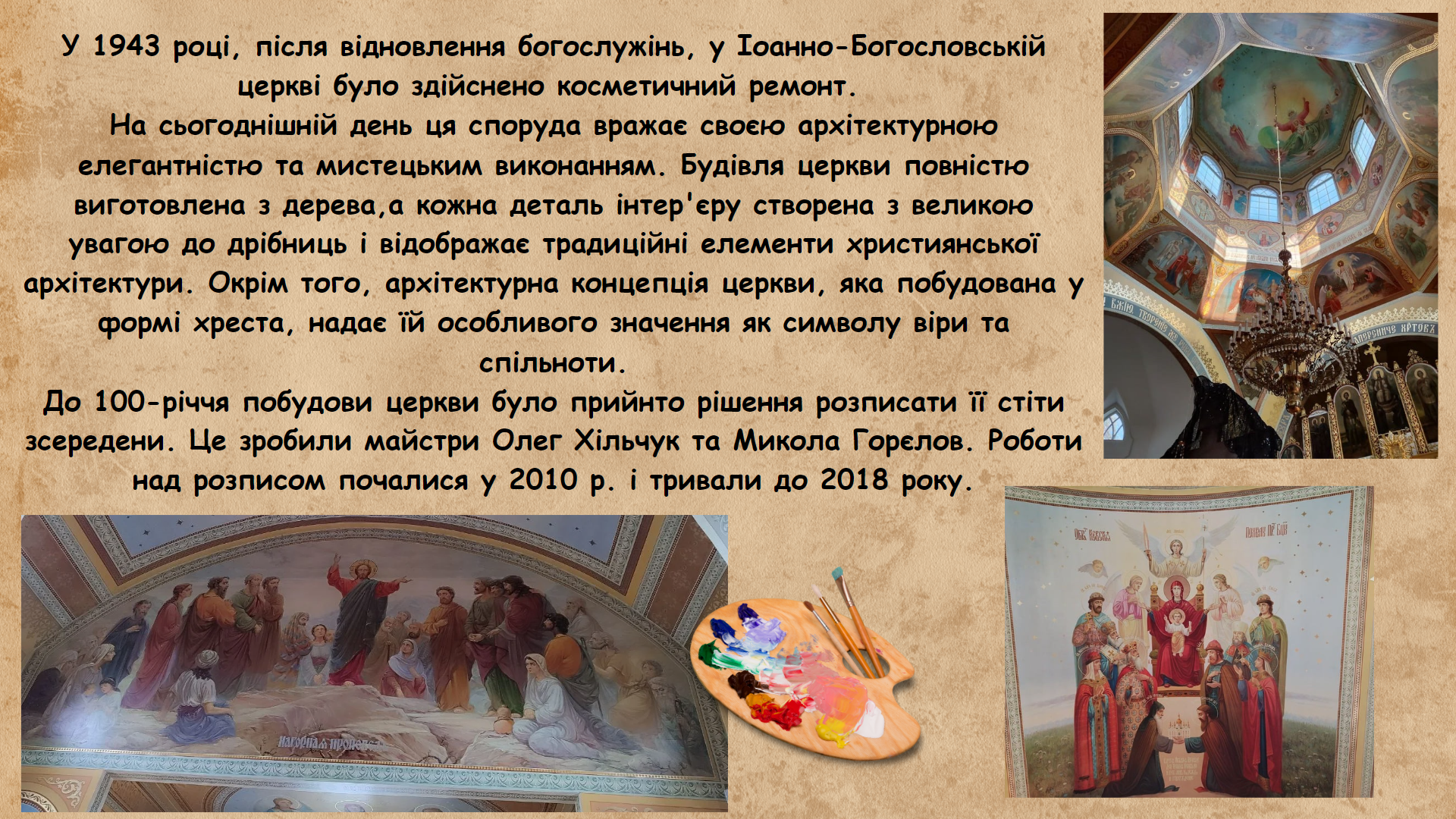 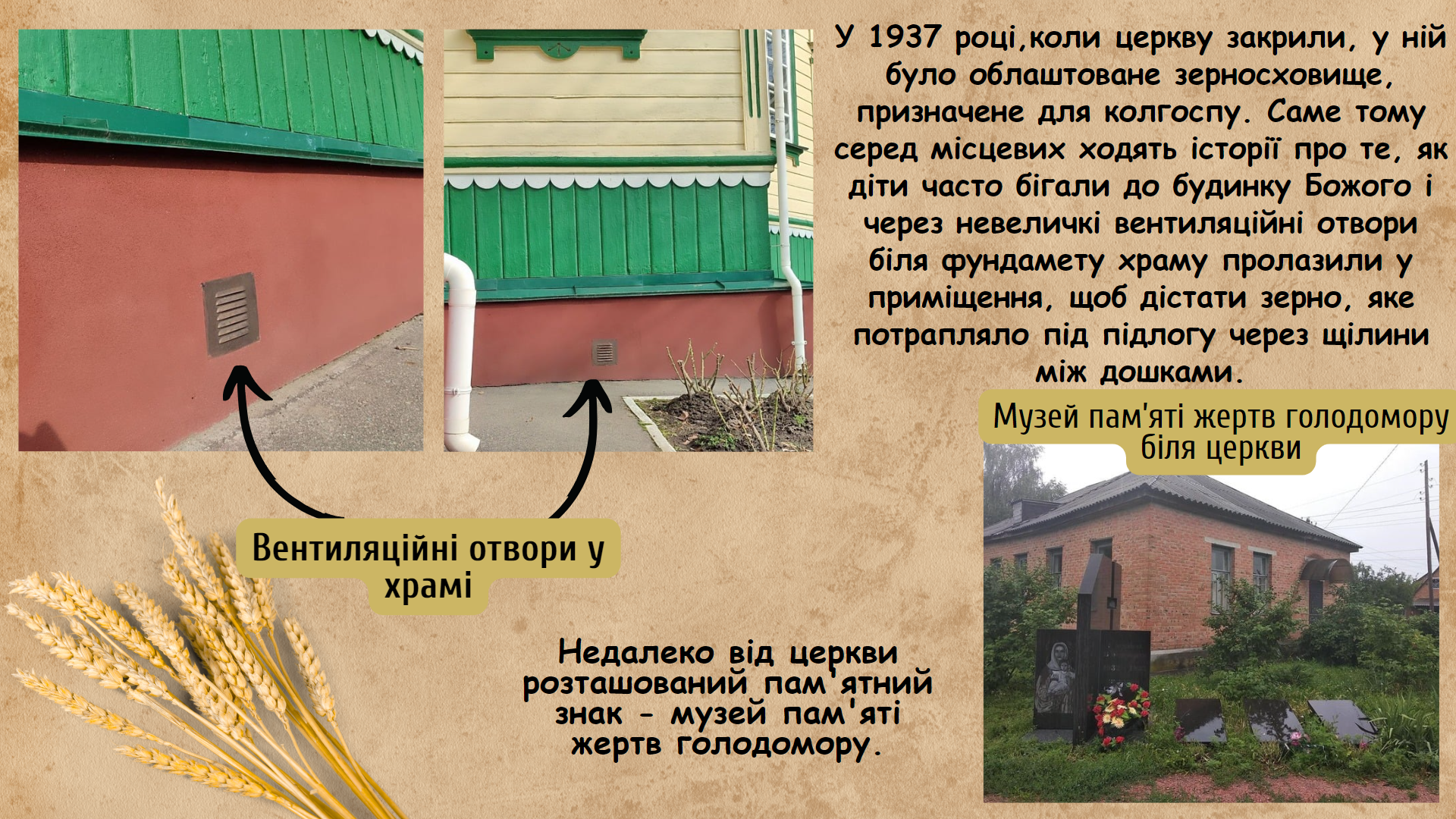 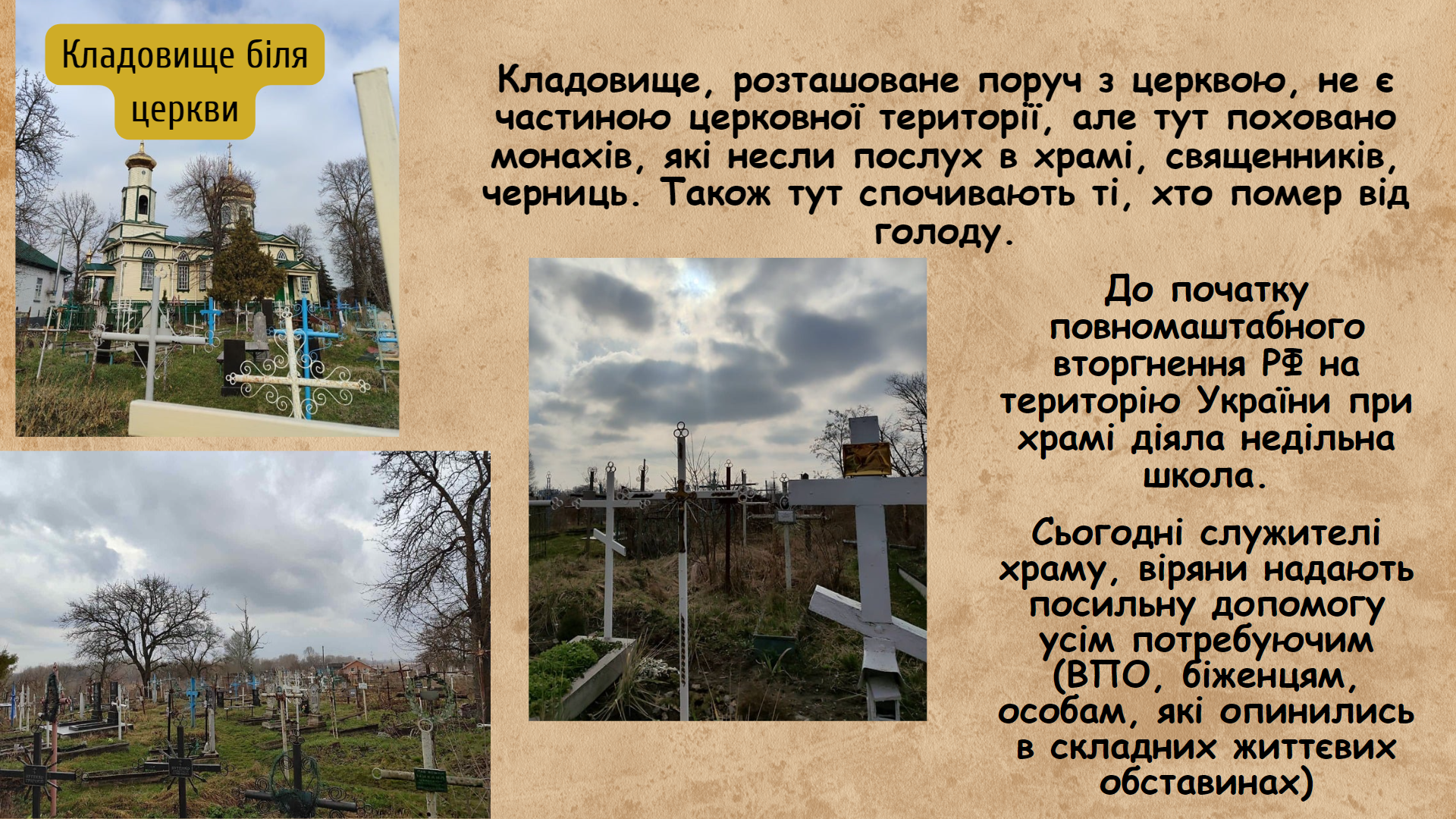 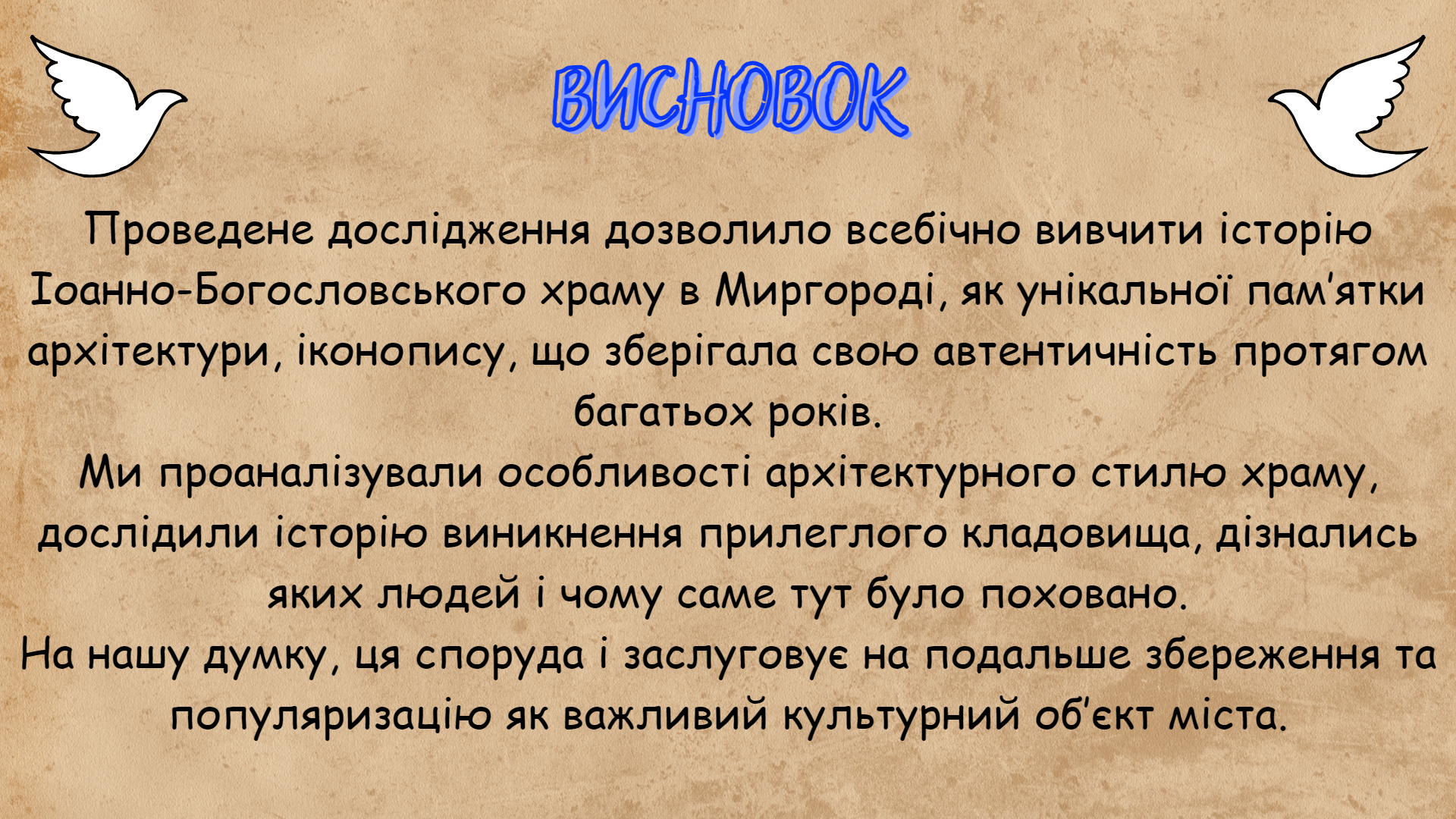 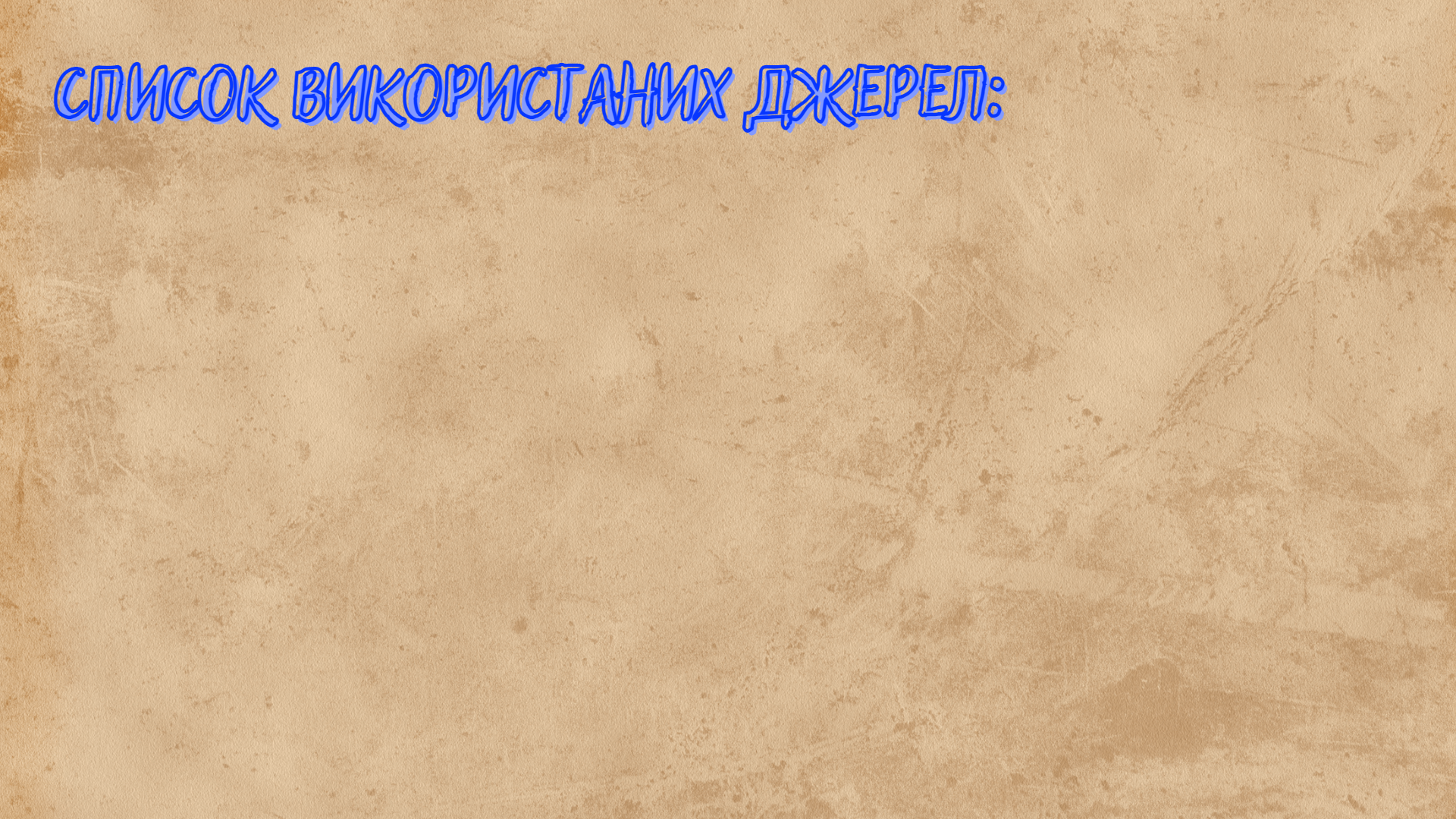 Іоанно-Богословська церква (Миргород). URL: https://www.wikidata.uk-ua.nina.az/Іоанно-Богословська_церква_(Миргород).html (дата звернення: 29.03.2024).
Музей голодомору в Миргороді, 2018. URL: https://holodomormuseum.org.ua/news-museji/direktor-muzeyu-olesya-stasyuk-vidvidala-muzey-golodomoru-u-mirgorodi/ (дата звернення: 01.04.2024).
Розсоха Л. О. Дослідження. статті. нариси. розвідки. Полтава : Кобеляки, 2002. 424 с.
Розсоха Л. О. Предківщина: з історії Миргородського краю. Миргород, 2020. С. 133–150. URL: http://histpol.pl.ua/books/Rozsokha.L_Predkivshchyna.pdf (дата звернення: 02.04.2024).
Храм Іоанна Богослова. URL: https://mistaua.com/Памятки/Церкви,_собори/Храм_Іоанна_Богослова/200/?setcity=5 (дата звернення: 27.03.2024).